TERVETULOA JATKO-
OPINTOILTAAN!
Opinnot perusopetuksen jälkeen
Oppilaanohjaajat
Anna         Laurentius-koulu
Ida              Laurentius-koulu
Maria         Laurentius-koulu
Jan              Källhagens skola och Virkby gymnasium
Susanna   Nummen yhtenäiskoulu
Kia              Aleksis Kiven koulu, Siuntio
Kauko       Ojamonharjun yhtenäiskoulu
Arto           Mäntynummen yhtenäiskoulu,
  Järnefeltin koulu
Marjo        Mäntynummen yhtenäiskoulu
Päivi          Järnefeltin koulu
MILLOIN JA MIHIN HAETAAN
Hakuaika 22.2.-22.3.2022 


ammatilliseen koulutukseen
lukiokoulutukseen
erityisopetuksena järjestettävään 
    ammatilliseen koulutukseen
TUVA- ja TELMA –koulutukseen
kansanopistojen oppivelvolliselle tarkoitettuihin vapaan sivistystyön linjoille 

Hakuaika päättyy viimeisenä hakupäivänä klo 15.00
MITEN HAETAAN
www.opintopolku.fi

haku tehdään kotona tai koulussa

opo auttaa jokaista tarvittaessa

hakua harjoitellaan demo-opintopolku.fi
OHJEITA HAKEMISEEN
Ohjauskeskustelut opon kanssa

1-7 hakutoivetta, suositus vähintään kolme hakutoivetta

Hakutoivejärjestys on sitova
Hakuajan päätyttyä hakutoivejärjestystä ei voi enää muuttaa
Nuori voi tulla valituksi vain yhteen paikkaan per haku – ylin hakutoive, johon pisteet riittävät
Valinta päättötodistuksella
Lukio: lukuaineiden keskiarvo 
Ammatillinen koulutus: hakupisteet

Joihinkin kohteisiin tarvitaan liitteitä 
Tarkista oppilaitoksen kotisivuilta tai Opintopolusta (toimitus yleensä haun päättymiseen mennessä)

Mahdolliset pääsy- tai soveltuvuuskokeet huhti-toukokuussa
Kaikki kelpoiset hakijat kutsutaan 🡪 tarkista oppilaitoksen sivuilta, tuleeko kutsukirje
Ammatillisen koulutuksen hakupisteet
6 pistettä siitä, että olet suorittanut peruskoulun tai esim. TUVA-koulutuksen samana tai edellisenä vuonna kuin haet
1–16 pistettä yleisestä koulumenestyksestä
1–8 pistettä painotettavista arvosanoista
0–10 pistettä pääsy- ja soveltuvuuskokeesta
2 pistettä ammatillista koulutusta koskevasta ensimmäisestä hakutoiveesta
Osassa koulutuksissa (SORA-alat) on niin, että jos ei mene kokeeseen tai saa pääsy- tai soveltuvuuskokeesta 0 pistettä, ei voi tulla valituksi hakemaansa koulutukseen. Kannattaa siis osallistua!
HARKINTAAN PERUSTUVA VALINTA
Harkintaan perustuvan valinnan syitä ovat:
haastavat oppimisvaikeudet
sosiaaliset syyt 
koulutodistusten puuttuminen tai todistusten vertailuvaikeudet 
tutkinnon suorittamiseen riittämätön tutkintokielen kielitaito
yksilöllistetyn oppimäärän mukaiset opinnot matematiikassa JA äidinkielessä

Lisätietoja erityisopettajalta tai oppilaanohjaajalta
HUOLTAJAN KUULEMINEN
Koulun tulee kuulla huoltajaa nuoren jatko-opintohaun asioissa, hallintolaki edellyttää tätä
Virallinen huoltajan kuuleminen Wilman kautta (vaatii huoltajan kuittauksen)
Avoin keskustelu ja yhteistyö nuoren, huoltajan ja koulun kesken tärkeää
OPISKELUPAIKAN SAAMINEN JA VASTAANOTTAMINEN
Ennakkokirje Opetushallitukselta viikolla 23 niihin sähköposteihin, jotka hakija on laittanut haussa omaksi ja huoltajan sähköpostiosoitteiksi: tietoa valintaprosessista ja valinta-aikataulusta

Tieto hakujen tuloksista 16.6.2022 ja sen jälkeen

Tieto tulee siihen sähköpostiosoitteeseen, jonka hakija on laittanut omaksi sähköpostiosoitteekseen haussa

Oppilaitokset lähettävät usein myös paperisen kirjeen 

Jos nuori  ei saa opiskelupaikkaa, hakija saa jälkiohjauskirjeen Opetushallitukselta

Opiskelupaikka otetaan vastaan sähköpostissa olevan linkin kautta ja lisäksi tulee toimia oppilaitoksen kirjeessä olevien ohjeiden mukaisesti

Opiskelupaikka on otettava vastaan viimeistään 30.6.2022
JÄLKIOHJAUS
Ilman opiskelupaikkaa jääneisiin opot yhteydessä 16.6.2022 tai sen jälkeen

Tiedot vapaiksi jääneistä opiskelupaikoista Opintopolussa ja oppilaitosten kotisivuilla 	
= Jatkuva haku

Yhteishaussa ilman opiskelupaikkaa jääneiden tiedot luovutetaan  oppivelvollisuuden hakeutumisvelvoitetta valvovalle virkailijalle

Jälkiohjaustiedote päättötodistuksen mukana
MUUTA HUOMIOITAVAA
Osoitetiedot ajan tasalla

Wilman seuraaminen

Terveydelliset seikat

Nuoren kuunteleminen ja kannustaminen

Tutustukaa yhdessä Opintopolku.fi-sivustoon

Kysyttävää?
Oppilaitokset esittäytyvät:
1. Länsi-Uudenmaan koulutuskuntayhtymä Luksia
2. Lohjan Yhteislyseon lukio
3. Kanneljärven opisto: TUVA-koulutus
Lopuksi
Tsemppiä 9.-luokkalaisille koulunkäyntiin ja
huoltajille nuoren kannustamiseen!

 Kiitos yhteistyöstä ja 
 hyvää loppusyksyä!



opot Anna, Ida, Jan, Kia, Maria, Marjo, Arto, Kauko, Susanna ja Päivi
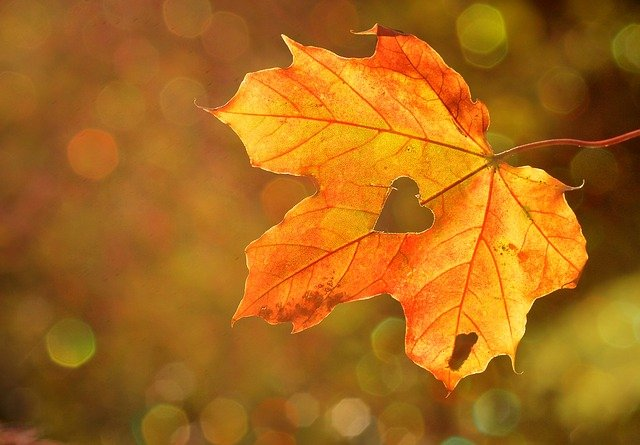